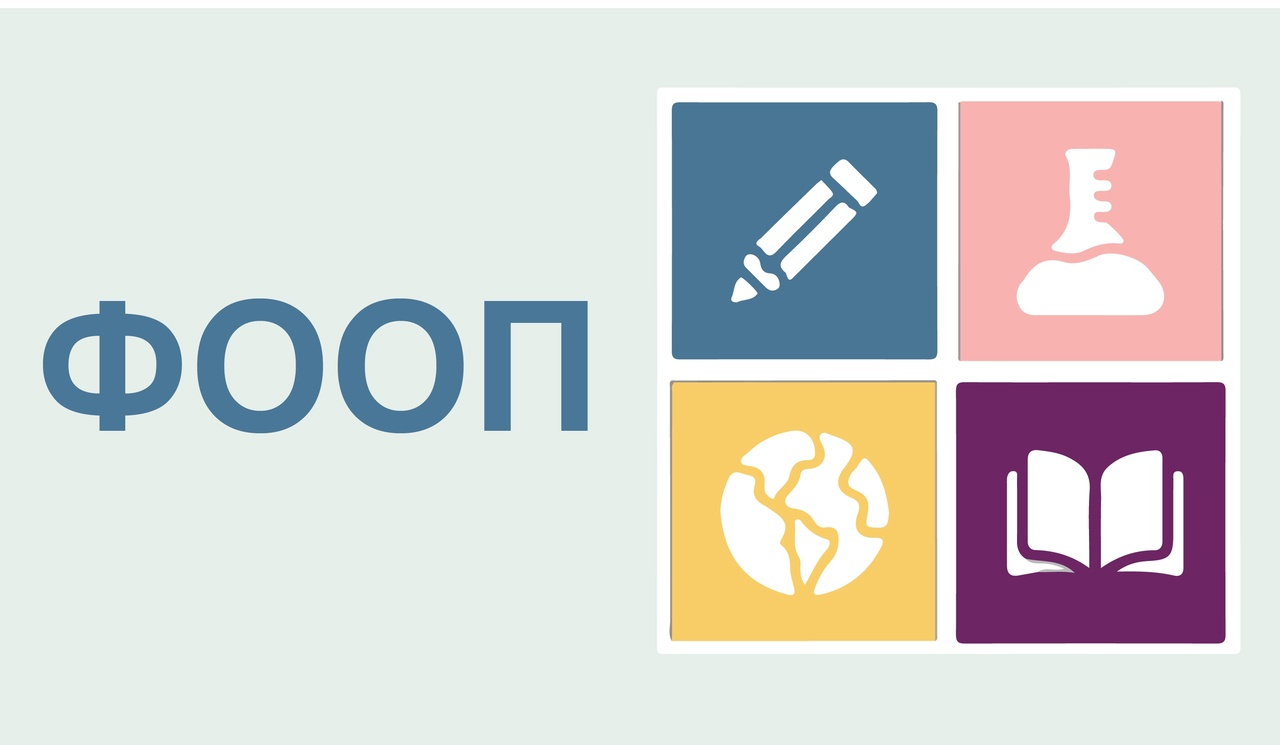 Реализация ФООП:методический аспект
Кулиева М.Н., методист, учитель истории и обществознания  
МБОУ СОШ № 8 им. Сибирцева А.Н.
ФООП  - федеральные основные образовательные программы 
ФОП – федеральная образовательная программа.
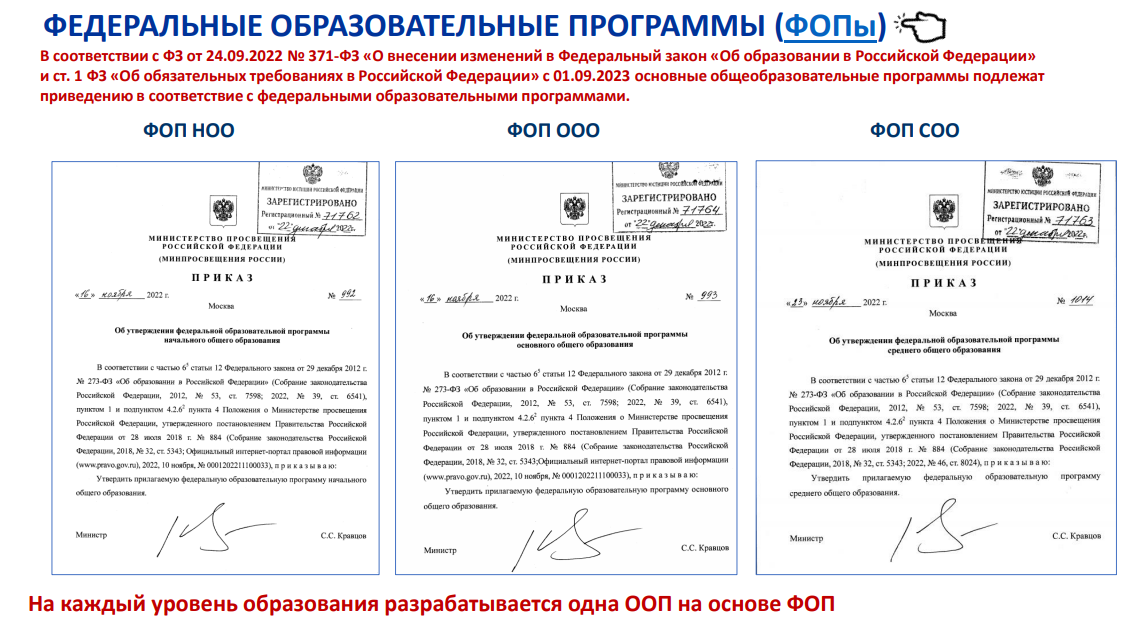 ФОП начального общего образования (Приказ Минпросвещения от 16.11.2022 № 992). 
ФОП основного общего образования (Приказ Минпросвещения от 16.11.2022 № 993). 
ФОП среднего общего образования (Приказ Минпросвещения от 23.11.2022 № 1014).
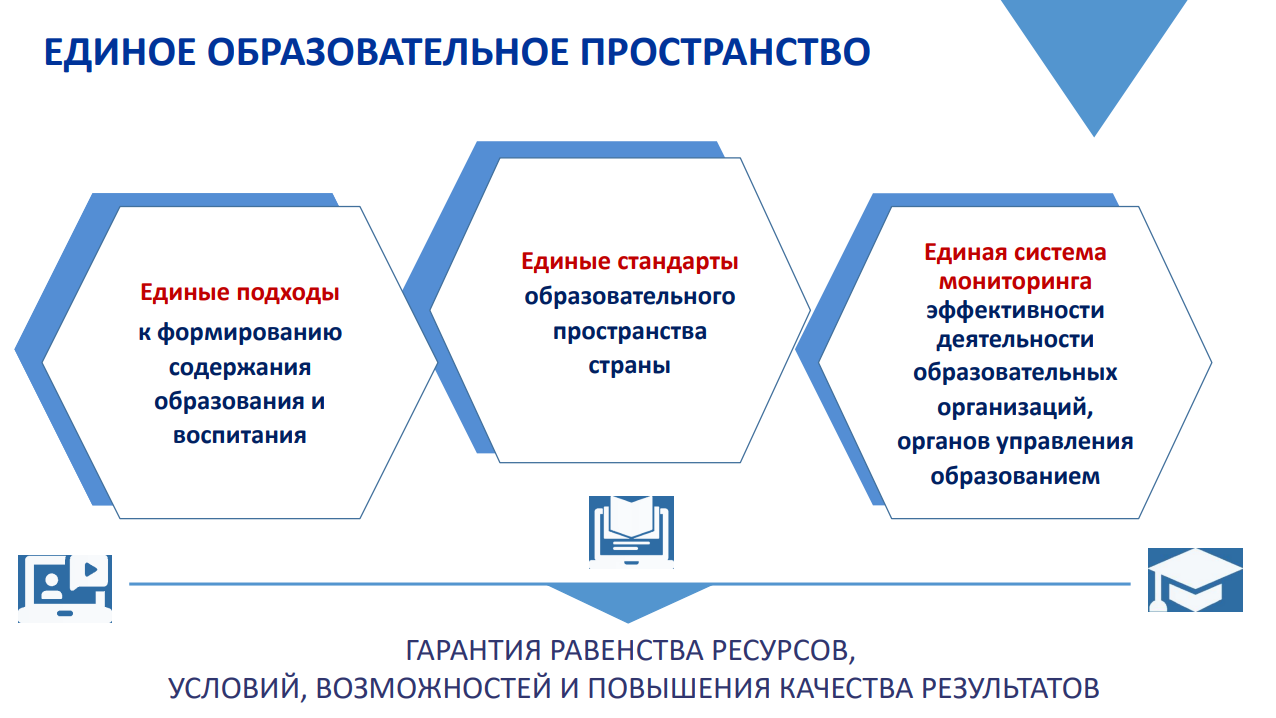 Цели введения ФООП: 
Создание единого образовательного пространства во всей стране. Формирование единого содержания образования. 
Устранение барьеров для учеников при переходе из школы в школу.
Особенности реализации ФООП:
ФОП обязательны к применению во всех школах.
При этом школы могут разрабатывать собственные образовательные программы. Главное, чтобы их содержание и планируемые результаты были не ниже уровня, который указан в ФОП.
Школы также смогут перераспределить время, которое выделяет федеральный учебный план на предметы, по которым не сдают ГИА, чтобы организовать углубленное изучение отдельных предметов или профильное обучение (Федеральный закон от 24.09.2022 № 371-ФЗ).
Углубленное изучение предметов на уровне ООО

Математика, информатика, физика, химия, биология. 

На углубленном уровне за счет добавления учебных часов, из части учебного плана, формируемого участниками образовательных отношений.
Углубленное изучение предметов на уровне СОО
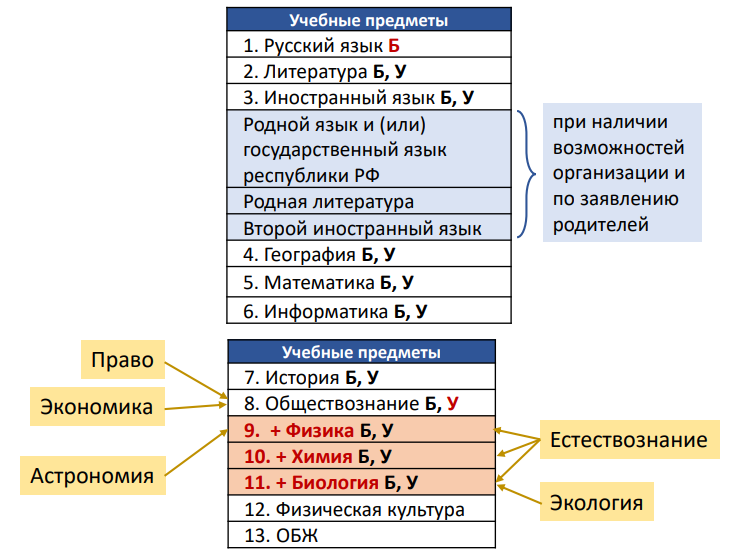 Новые обязательные к изучению курсы и модули 

Для реализации модуля «Введение в Новейшую историю России» в учебном курсе «История России» количество часов на изучение учебного предмета "История" в 9 классе увеличили на 14 учебных часов.
Введение в 7-9 классах нового учебного курса "Вероятность и статистика».
Реализация отдельного курса «Основы духовно-нравственной культуры народов России» (5-6 класс).
Федеральная рабочая программа воспитания 
Единые для всех школ цели, задачи и направления воспитания.
Содержит перечень основных государственных и народных праздников, памятных дат России.
Федеральные рабочие программы по
учебным предметам
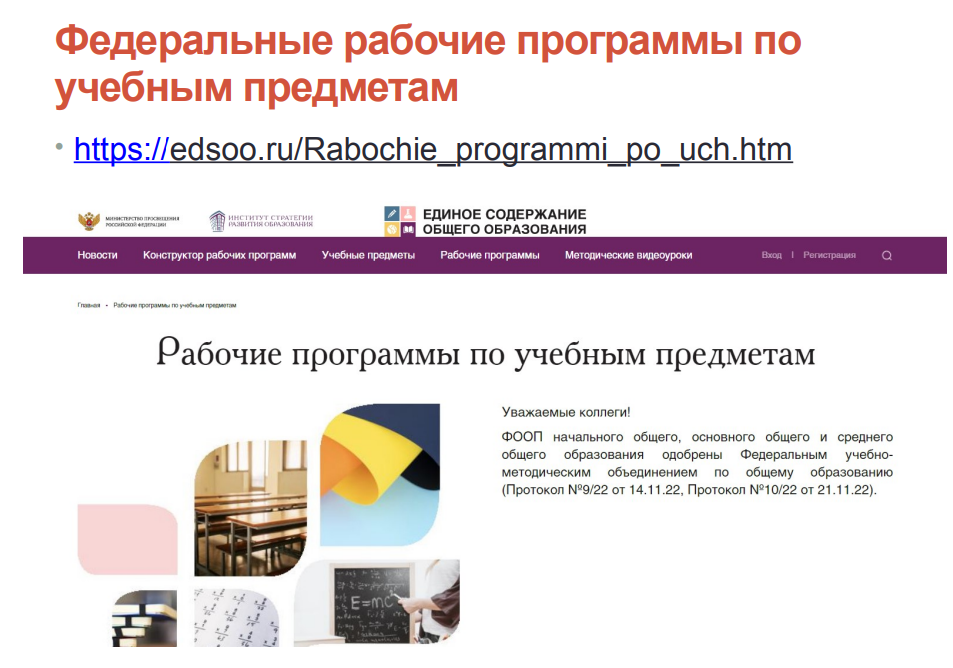 https://edsoo.ru/Rabochie_programmi_po_uch.htm